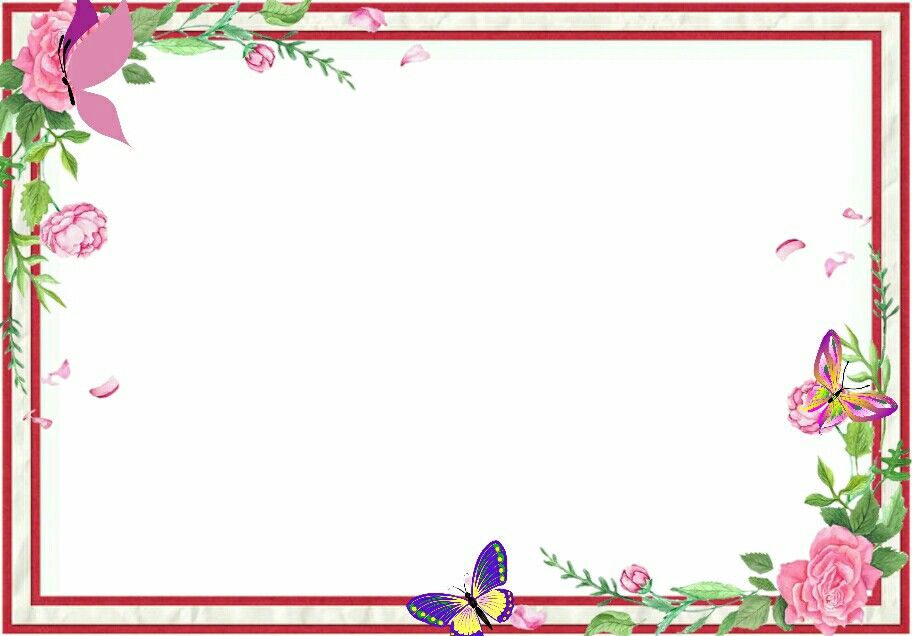 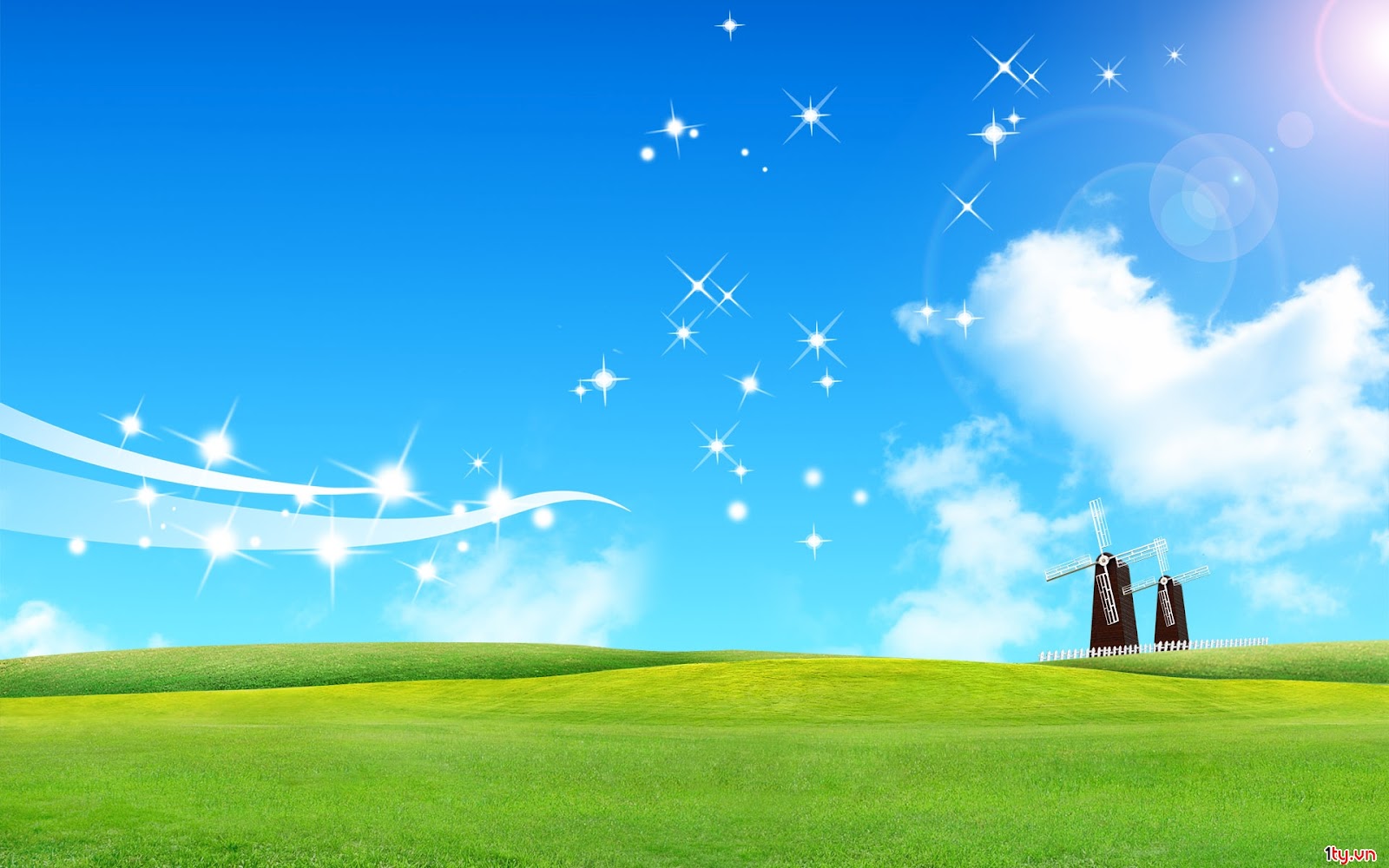 ỦY BAN NHÂN DÂN THỊ XÃ KIM BẢNG
TRƯỜNG MẦM NON BA SAO
LĨNH VỰC PHÁT TRIỂN NHẬN THỨC

TÌM HIỀU MỘT SỐ ĐỒ DÙNG TRONG GIA ĐÌNH
HOẠT ĐỘNG HƯỚNG DẪN PHỤ HUYNH
        Dạy trẻ làm quen nhóm chữ cái a,ă,â
Chủ đề: Bản thân
Giáo viên: Nguyễn Thị Phương Thúy
      Đối tượng: Trẻ 5- 6 tuổi
Giáo viên thực hiện: Phạm Thị Tuyết
Chương trình: Gia đình đua tài
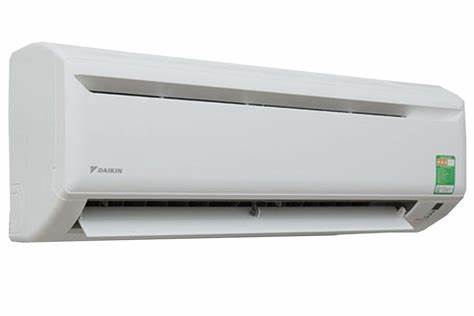 Điều hòa
Quạt hơi nước
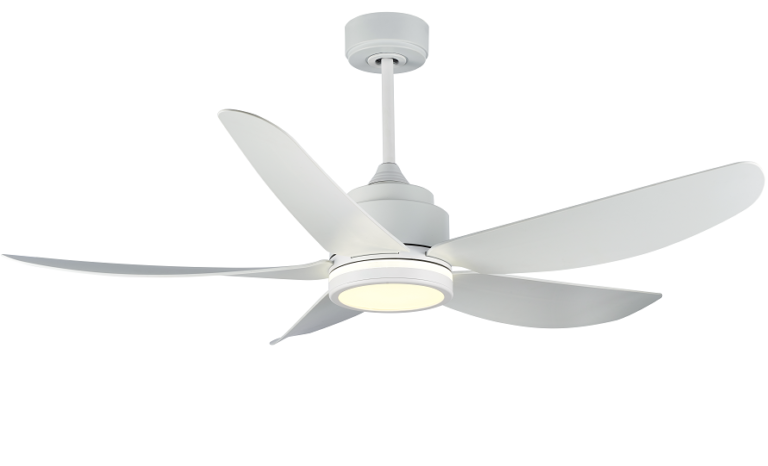 Quạt treo tường
Quạt trần
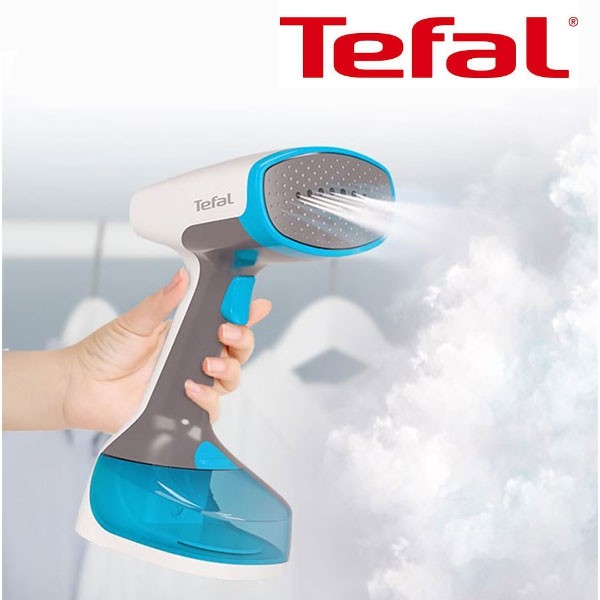 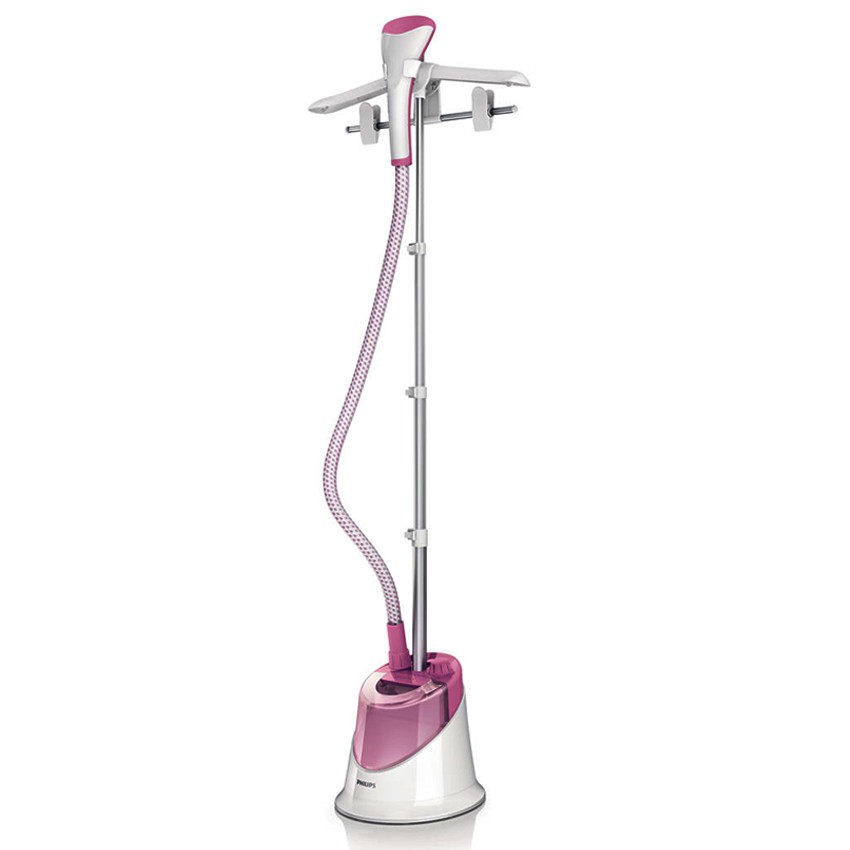 Bàn là hơi nước
Bàn là cây
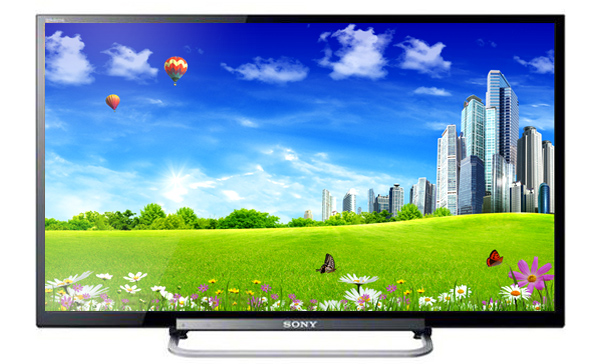 Tivi
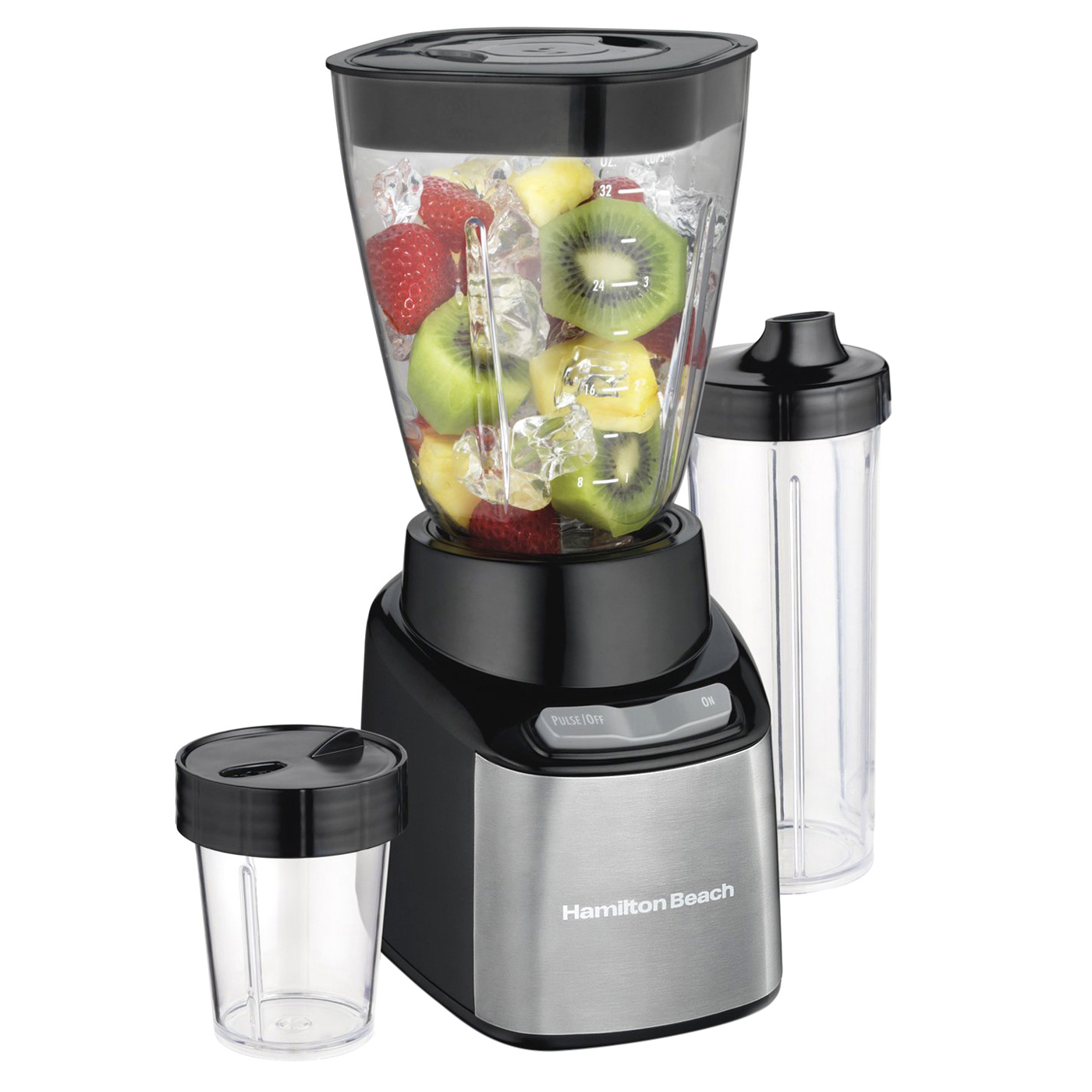 Máy say
Tủ lạnh
Máy vi tính
Máy giặt